The Marshmallow Challenge
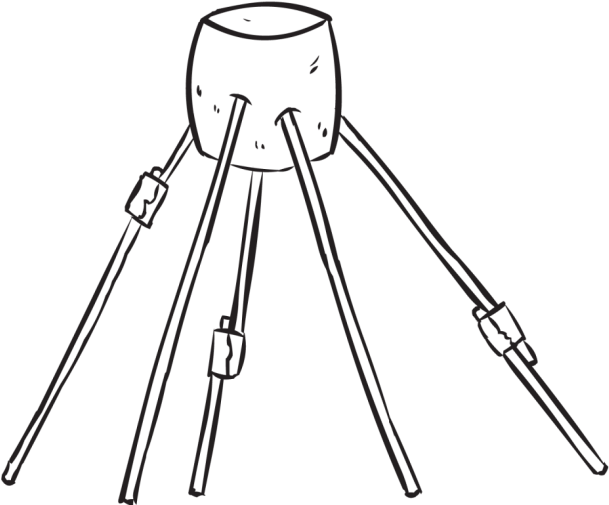 [Speaker Notes: Yes! Vi skal lave The Marshmallow Challenge.]
Grupper
3-4 personer sammen
[Speaker Notes: Du ved hvordan grupper fungerer bedst med dine elever.

Alle grupper skal have et bord eller et område på gulvet.
Grupperne skal have samme udgangspunkt.]
Sådan udføres øvelsen
I har 18 minutter til at bygge den højeste fritstående model med en marshmallow på toppen (skal bygges på et bord).

Materialer til rådighed: 
20 stk spaghetti
En meter snor
En meter tape
En saks
En hel marshmallow

Det højeste tårn med en marshmallow på toppen vinder.
[Speaker Notes: Enten har du selv opdelt materialerne alternativt kan du lade grupperne hjælpe.

Gennemgå reglerne med klassen.

Lad skærmen stå på dette slide under øvelsen.]
Tillykke til….!
[Speaker Notes: Holdet med den højeste konstruktion vinder æren, en marshmallow eller noget tredje.]
Gem mål og foto i jeres portfolio
5 – 10 minutter
[Speaker Notes: Mens eleverne dokumenterer kan du skrive alle mål ned og finde gennemsnittet.

Ja… hvordan er det nu man finder gennemsnittet? :)]
Overraskelse!
[Speaker Notes: Fang elevernes opmærksomhed før afsløringen af……..]
The Marshmallow Challenge
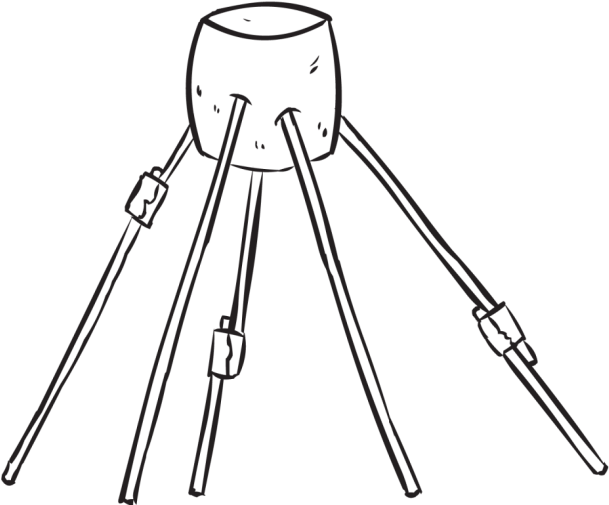 gentagelse!
[Speaker Notes: Vi gør det igen!]
gentagelse!
Grupper
Samme som før. Samme sted.
[Speaker Notes: Du ved hvordan grupper fungerer bedst med dine elever.

Alle grupper skal have et bord eller et område på gulvet.
Grupperne skal have samme udgangspunkt.]
Sådan udføres øvelsen
gentagelse!
I har 18 minutter til at bygge den højeste fritstående model med en marshmallow på toppen (skal bygges på et bord).

Materialer til rådighed: 
20 stk spaghetti
En meter snor
En meter tape
En saks
En hel marshmallow

Det højeste tårn med en marshmallow på toppen vinder.
[Speaker Notes: Gennemgås hurtigt og præcist.
Sørg for at alle grupper har fået opdateret deres materialebeholdning.]
gentagelse!
Tillykke til….!
[Speaker Notes: Holdet med den højeste konstruktion vinder æren, en marshmallow eller noget tredje.]
gentagelse!
Gem mål og foto i jeres portfolio
5 minutter





Lad jeres portfolio være åben. 
Den skal vi bruge om lidt.
[Speaker Notes: Noter alle elevernes mål og find gennemsnittet igen.]
På klassen eller Gruppesnak (10 minutter)
Hvad var højden på første tårn?
Hvad var højden på andet tårn?
Hvilke teknikker fungerede godt?
Hvordan udviklede jeres samarbejde sig?
Hvilke roller havde i hver især?
Er I blevet bedre til at bygge tårne af spaghetti?
Hvordan kan I bruge erfaringen fra 


Indsæt noter fra denne snak i jeres portfolio.
Evaluering
[Speaker Notes: Forsøg at lade eleverne styre dialogen.
Jeg bruger følgende spørgsmål afhængigt af situationen.]
Overraskelse!!!
[Speaker Notes: Nu tror eleverne at de skal lave øvelsen tredje gang, men det er bare fis. 
Nu er det tid til evalueringen.]
Build a tower, build a team | Tom Wujec
https://youtu.be/H0_yKBitO8M
Evaluering
[Speaker Notes: Se videoen med eleverne.
Tal med eleverne om videoen efterfølgende.

Der er mange pointer omkring
Samarbejde
projekthåndtering
Iterativt design
Designprocesser
Prototyper]
Vores gennemsnit
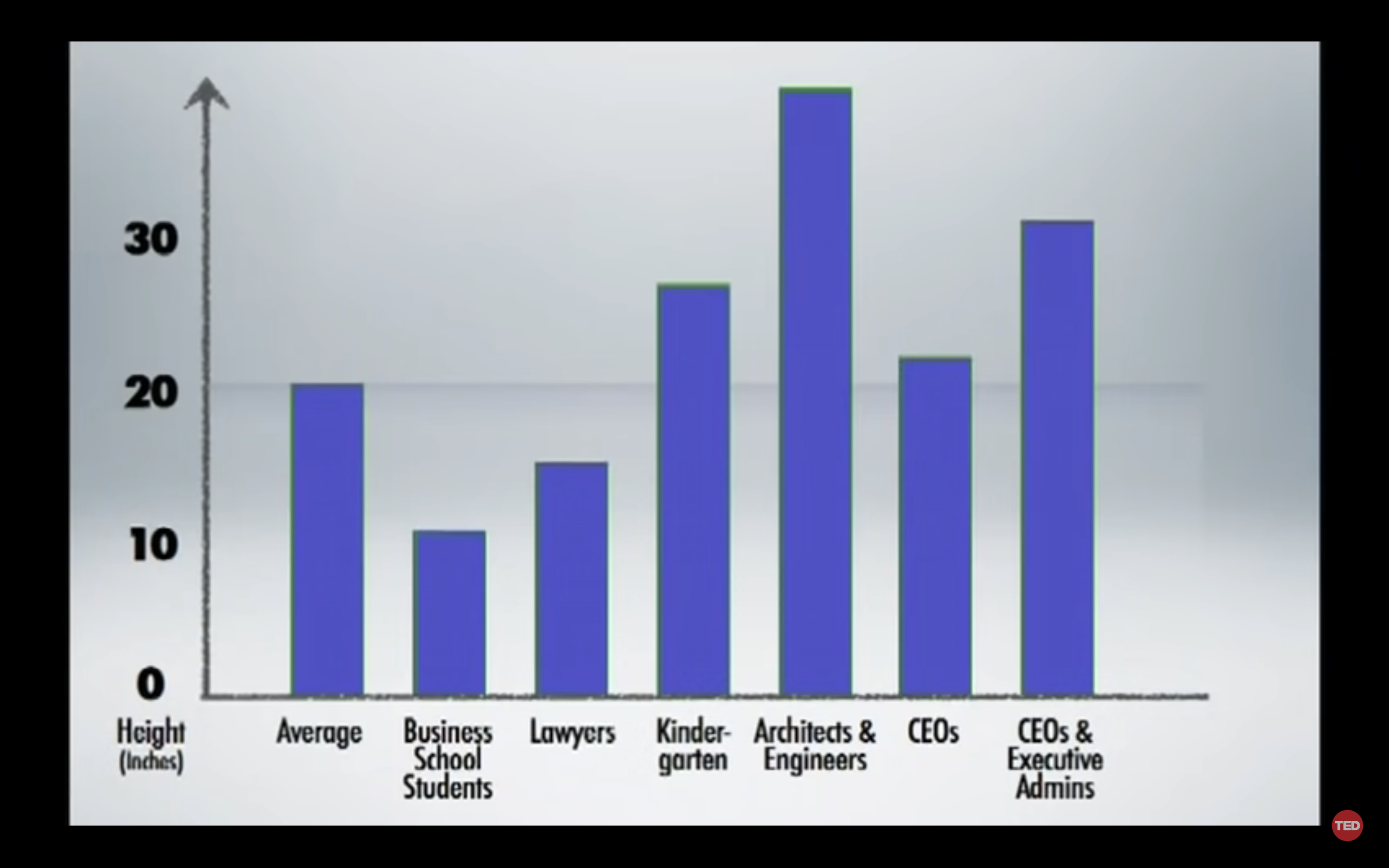 Screenshot fra https://youtu.be/H0_yKBitO8M
Evaluering
[Speaker Notes: Brug evt. ”tegn” funktionen i powerpoint til at tegne gennemsnittet ind her.
Brug eleverne til at finde resultatet på klassen.

Inch	Centimeter
1 in	2.54 cm
2 in	5.08 cm
3 in	7.62 cm
4 in	10.16 cm
5 in	12.7 cm
6 in	15.24 cm
7 in	17.78 cm
8 in	20.32 cm
9 in	22.86 cm
10 in	25.4 cm
11 in	27.94 cm
12 in	30.48 cm
13 in	33.02 cm
14 in	35.56 cm
15 in	38.1 cm
16 in	40.64 cm
17 in	43.18 cm
18 in	45.72 cm
19 in	48.26 cm
20 in	50.8 cm
21 in	53.34 cm
22 in	55.88 cm
23 in	58.42 cm
24 in	60.96 cm
25 in	63.5 cm
26 in	66.04 cm
27 in	68.58 cm
28 in	71.12 cm
29 in	73.66 cm
30 in	76.2 cm
31 in	78.74 cm
32 in	81.28 cm
33 in	83.82 cm
34 in	86.36 cm
35 in	88.9 cm
36 in	91.44 cm
37 in	93.98 cm
38 in	96.52 cm
39 in	99.06 cm
40 in	101.6 cm
41 in	104.14 cm
42 in	106.68 cm]